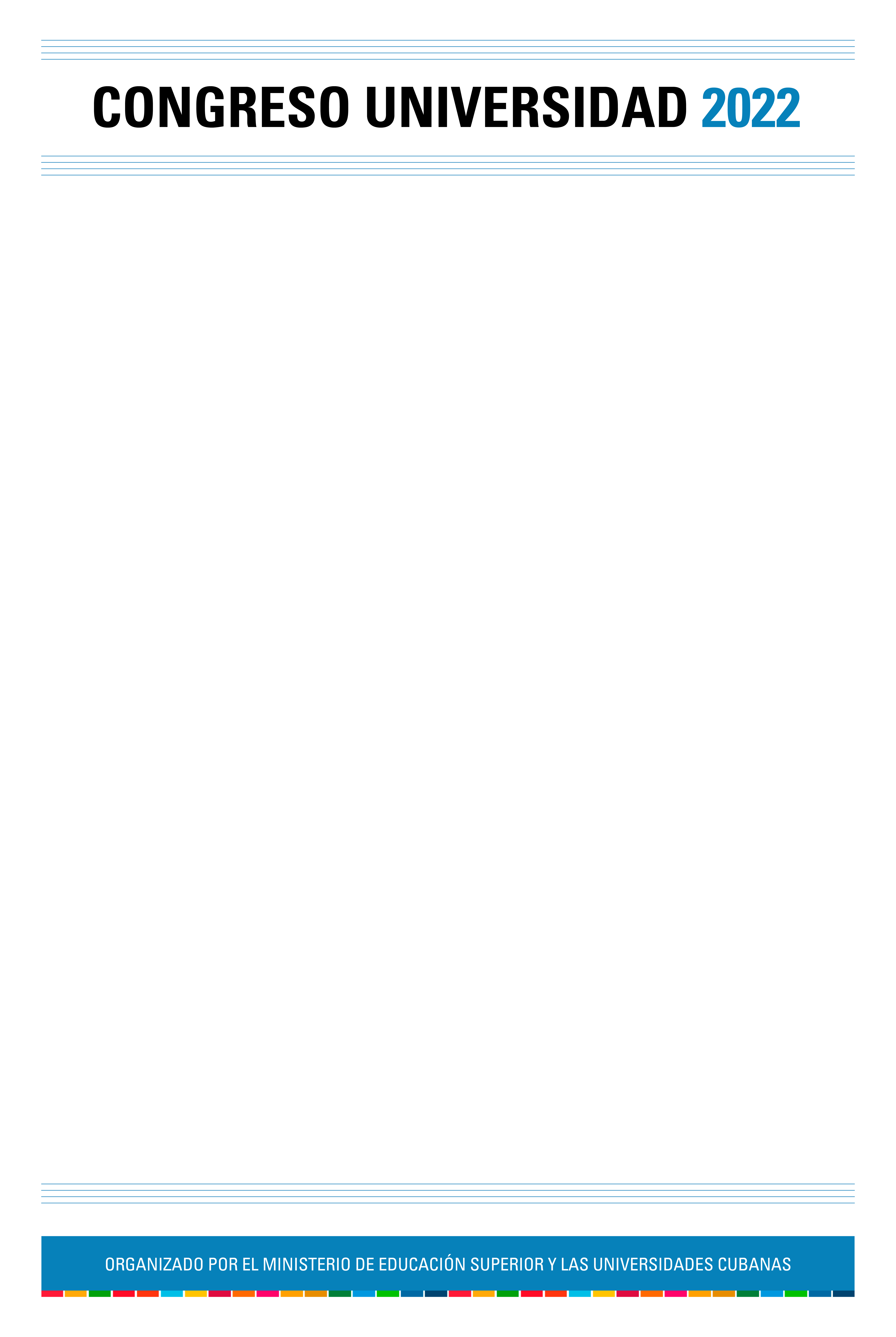 IX Taller Internacional sobre la formación universitaria de profesionales de educación
NEUROCIENCIAS E INTERDISCIPLINARIEDAD EN LA FORMACIÓN INICIAL DE LOS PROFESIONALES DE EDUCACIÓN INFANTIL
Autor: Diana Estela Pérez Chávez Dr.C. Universidad Central  “Marta Abreu” de Las Villas. Cuba
Coautores: Ana Ibis De la Mella Ms.C. Universidad Central  “Marta Abreu” de Las Villas. Cuba
Linet González Morejón Universidad Central  “Marta Abreu” de Las Villas. Cuba
INTRODUCCION (OBJETIVOS)
Objetivo: Presentar los nodos interdisciplinarios definidos para el tratamiento a los contenidos neurocientíficos en la formación inicial de los profesionales de Educación Infantil.
Nodos interdisciplinarios
CONCLUSIONES
-La Universidad tiene el encargo social de la formación integral del hombre y en esta misión esencial, el profesor ocupa un lugar privilegiado, por ello debe tener una formación adecuada que lo capacite para responder a los retos profesionales que se le presentan.

-La impartición de asignaturas según la concepción didáctica de tronco común ha permitido el enfoque interdisciplinario de los contenidos neurocientíficos lo que ha favorecido la formación integral de los estudiantes, su motivación profesional y la preparación académica de los profesores del colectivo interdisciplinario.
REFERENCIAS BIBLIOGRÁFICAS
Álvarez, M (2004). Interdisciplinariedad. Una aproximación desde la enseñanza-aprendizaje de las ciencias. La Habana: Editorial Pueblo y Educación.
Caballero, L (2017). La interdisciplinariedad en la escuela: un reto para la calidad de la educación. La Habana: Instituto Central de Ciencias Pedagógicas.
Calzadilla, O. (2017) La integración de las neurociencias en la formación inicial de docentes para las carreras de la educación inicial y básica: caso Cuba. Revista Electrónica. “Actividades investigativas en Educación” Volumen 17, Número 2 Mayo-Agosto pp. 1-27 
 Pérez, D., Fuentes, N. (2016). Programa de asignatura Anatomía y fisiología humana I. Santa Clara. 
Maya, N. y Rivero, S. (2019). Neurociencias y educación: una aproximación interdisciplinaria. Revista Investigación Educativa, Volumen 15, 21-32, junio-diciembre.  
Ministerio de Educación Superior. (2016). Programa de la disciplina Formación Pedagógica General. Tronco común para la Educación infantil. La Habana. 
Ministerio de Educación Superior MES (2016). Documento Base para el diseño de los planes de estudio E. La Habana.
Ministerio de Educación Superior MES. (2016). Modelo del profesional Licenciatura en Educación Logopedia Plan de estudio E. La Habana. 
Montoro, M. R. (1999). Los profesores del siglo XXI y la calidad de la enseñanza universitaria: en torno a la formación. Revista electrónica interuniversitaria de formación del profesorado, 99-105. 
Muñoz M, C. (2008). Universidades y promoción de salud: ¿cómo alcanzar el punto de encuentro? Revista Panamericana de Salud Pública, 139-146. 
Puentes de Armas (2019). Las neurociencias para la educación inclusiva en la formación del profesional de la educación infantil. MENDIVE. vol 17 no. 3 pp 333-345 http://mendive.upr.edu.cu
Silva, P. H. (2011). La Educación Superior. Retos y perspectivas en la sociedad cubana. La Habana: Sello Editor Educación cubana.
UNESCO. (2016). Objetivos de desarrollo sostenible. Cultura y desarrollo Agenda 2030, 77-82. 
Vidal, F. (2021) La neurointerdisciplinariedad, ¿realidad fecunda o publicidad engañosa? http://www.investigacionyciencia.es/revistas/menteycerebro 
Zayas, C. A. (1995). La Universidad como institución social. Santiago de Cuba.